Podpora žáků s OMJ
ZŠ RAKOVSKÉHO
Schůzka s rodiči ukrajinských žáků 22. 11. 2023
Výuka žáků s odlišným mateřským jazykem (OMJ)
Podpora pro žáky s OMJ ve výuce (UK asistenti, podpora vyučujících, didaktické pomůcky, tablety, ...atd.), plnění zadaných úkolů, plnění doplňkových úkolů  
Hodnocení žáků - zohlednění nedostatečné znalosti vyučujícího jazyka  
Odpolední kurzy organizované školou (rozdělení žáků dle úrovně a věku) 
Podpora rodičů - partner školy  
Začlenění žáka do kolektivu třídy - podpora komunikace v ČJ  
Odpolední kroužky ve škole
ŠKOLNÍ ŘÁD
výuka začíná v 8:OO hodin
žáci ve třídě nejpozději v 7:55 hodin
pokud žák přijde pozdě na vyučování, rodič musí pozdní příchod omluvit písemně do papírové žákovské knížky
mobilní telefon je v průběhu vyučování (včetně přestávek) vypnutý
ŠKOLNÍ ŘÁDomluvenky
rodiče omlouvají nepřítomnost svého dítěte písemně do papírové žákovské knížky (rodiče uvedou datum nepřítomnosti a důvod, např. nemoc, nevolnost, rodinné důvody)
do 3 dnů od nepřítomnosti žáka ve škole musí rodič emailem informovat třídního učitele o absenci žáka (v případě delší nemoci)
odchod žáka ze školy v průběhu vyučování (např. z důvodu návštěvy lékaře)
na základě písemné žádosti rodiče uvolní třídní učitel žáka z vyučování
písemná žádost rodiče 
o uvolnění žáka z výuky
datum nepřítomnosti žáka
např. 20.-24.11.
podpis rodiče
důvod nepřítomnosti
Nemoc
Návštěva lékaře
Nevolnost
Rodinné důvody
ŠKOLA ONLINEelektronická žákovská knížka
www.skolaonline.cz (i mobilní aplikace)
rodiče obdrželi přihlašovací údaje od třídního učitele
žáci mají vlastní přihlašovací údaje
informace o prospěchu (známky 1-5) a chování žáka (pochvaly a poznámky)
Škola OnLineelektronická žákovská knížka
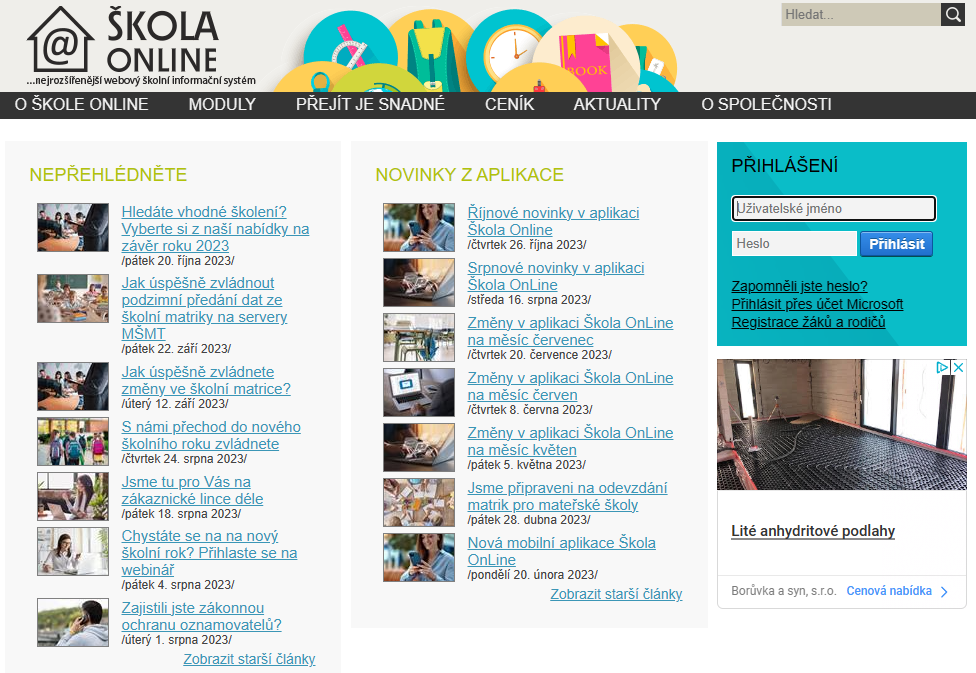 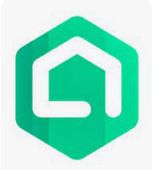 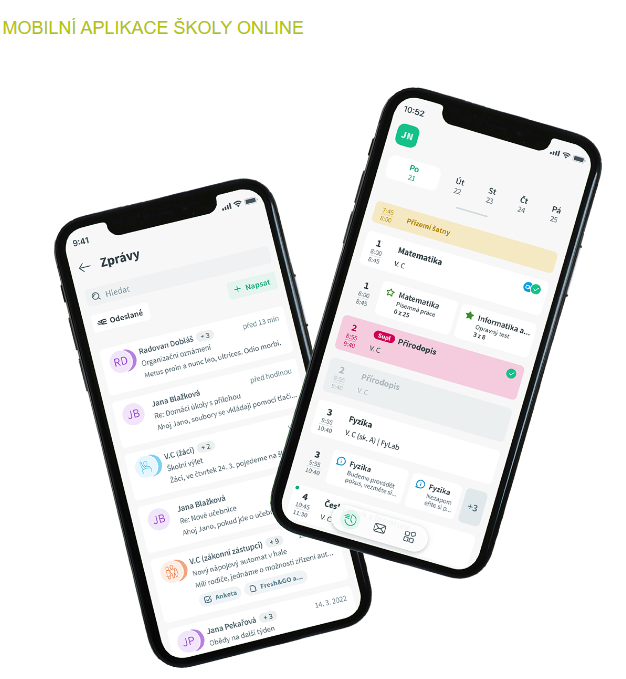 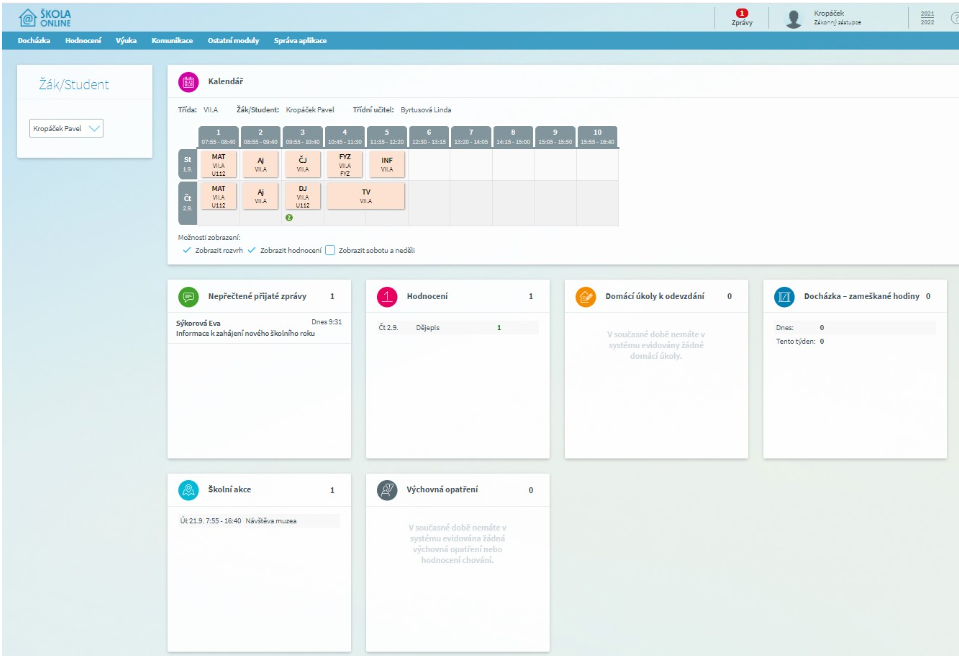 jméno rodiče
aktuální rozvrh hodin
jméno žáka
známky
pochvaly a poznámky za nevhodné chování
Pomoc rodinám s dětmi
U nás ve škole
sociální pedagog – možnost nasměrování, základní sociální poradenství
Obědy pro děti ve finanční a sociální tísni (Women for women)
Pomoc rodinám s dětmi
V okolí školy:
Proxima sociale – služby pro rodiny s dětmi (pomoc se školní přípravou v Nízkoprahovém klubu Krok) https://www.proximasociale.cz/
Středisko výchovné péče http://duasvp.cz/index.php/kontakty2/ambulantni-oddeleni-svp-praha-12
Dětské krizové centrum
https://www.ditekrize.cz/
Kontakty
Sociální pedagog – Veronika Kašparová – veronika.kasparova@zsrakovskeho.cz
Asistentka ukrajinských žáků, komunikace v ukrajinském jazyce – Irina Permiaková – irina.permiakova@zsrakovskeho.cz 
Koordinátor pro žáky s OMJ: Petra Poustecká - petra.poustecka@zsrakovskeho.cz 
Metodik prevence – Jitka Havlíčková - jitka.havlickova@zsrakovskeho.cz
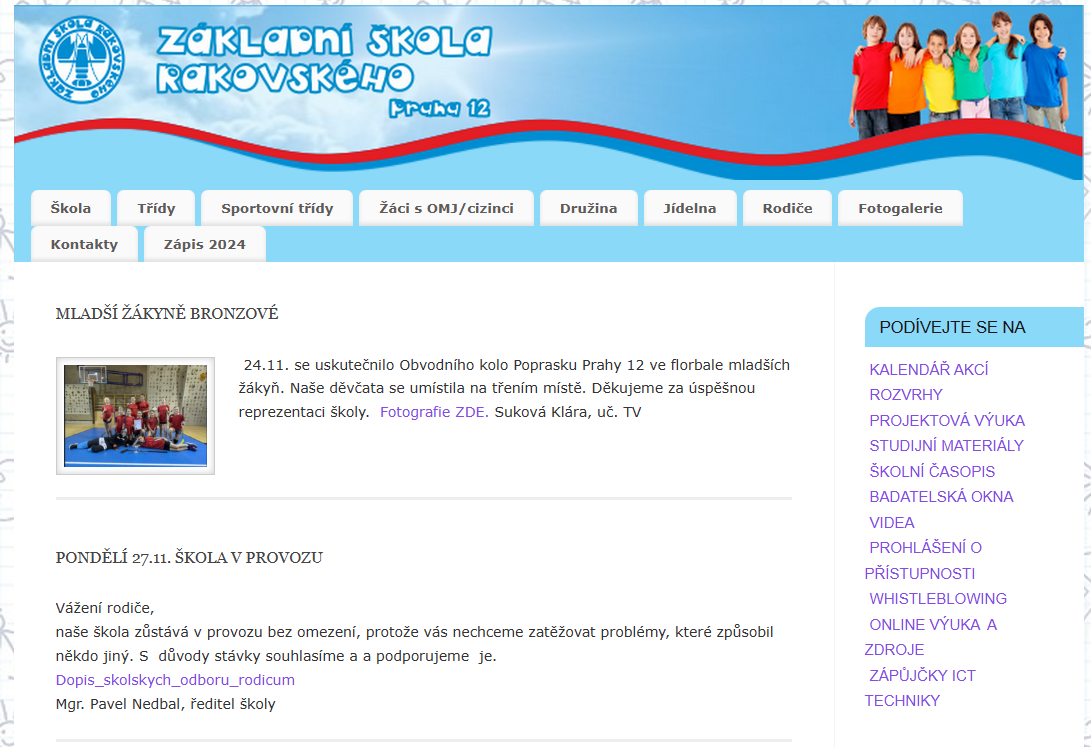 informace pro žáky i rodiče s odlišným mateřským jazykem